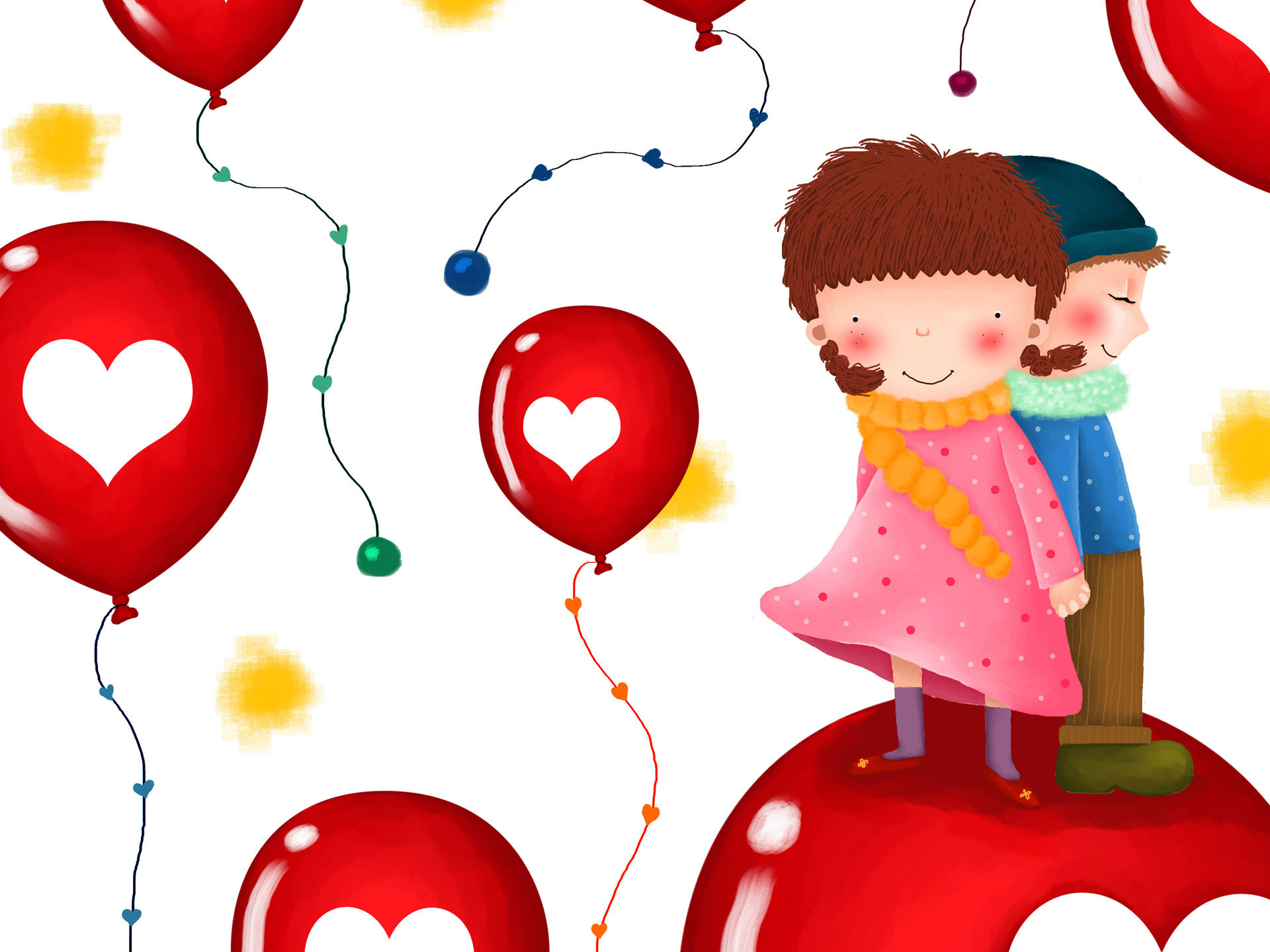 أكاديمية القاسمي-كلية التربية والتعليم
باقة الغربية
المساق:פיתוח חשיבה 

فعالية تنمي التفكير الموسع
 
مقدم من الطالبات:
آية اغبارية 
آلاء اغبارية
صفاء محاميد 
مقدم الى:د.عبير عابد
السلام عليكم احبائي الطلاب
للصف الخامس
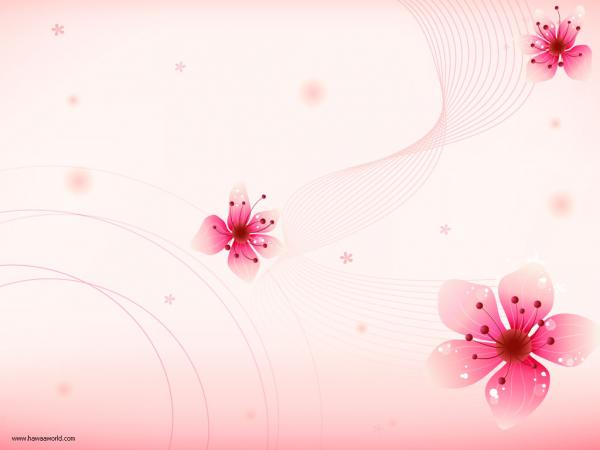 ماهي الفكرة المركزية
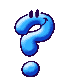 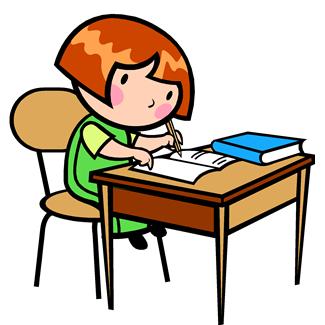 الفكرة المركزية
 
هي الفكرة التي يتحدث عنها النّص بشكل عام،ولكل نص فكرة مركزية واحدة.
وهنا امكانية من تقسيم النّص لفِقرات،ووضع لكل فِقرة فكرة مركزية.
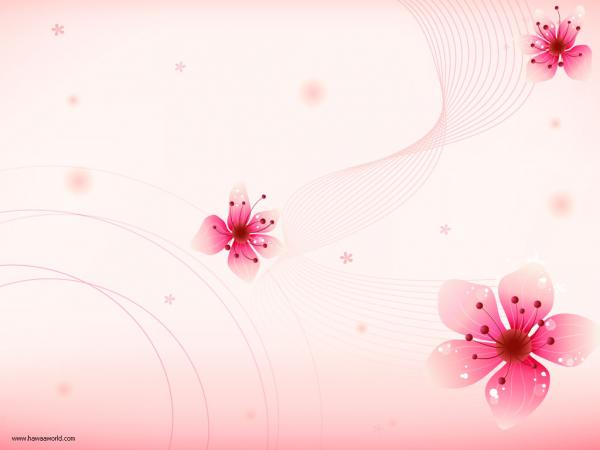 الفكرة المركزية
تُجيب على السؤال: عمّ يتحدث النص؟
الجواب يكون بجملة أو جملتين
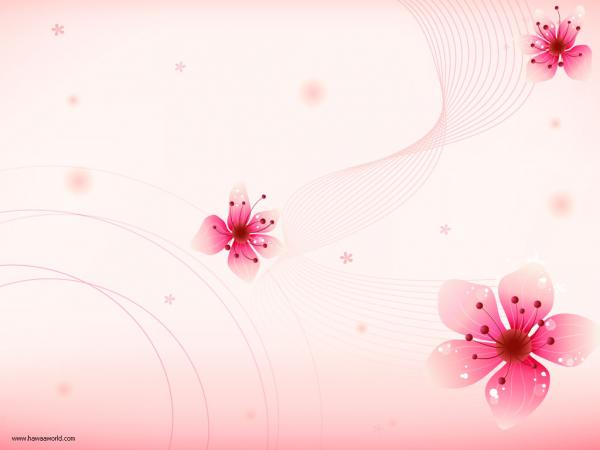 المغزى
هي العبرة من الدرس وتُجيب على السؤال: 
 
ماذا تعلّمتُ من النّص؟
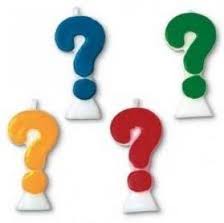 ذَهَبَ ثَعْلَبٌ إِلى خَيّاطِ الْغابَةِ، وَقالَ لَهُ: أُريدُ ذَيْلاً أَفْتَخِرُ بِهِ.عَرَضَ عَلَيْهِ الْخَيّاطُ: ذَيْلَ أَسَدٍ؛ لِتَخافَهُ الْحَيَوَاناتُ.لكِنَّ الْفِكْرَةَ لَمْ تُعْجِبِ الثَّعْلَب.عَرَضَ عَلَيْهِ ذَنَبَ نَمِرٍ، ثُمَّ ذَيْلَ فيلٍ لكِنَّ الثَّعْلَبَ رَفَضَ.وَطَلَبَ ذَيْلَ طاووسٍ.
مثال:
الثَّعْلَبُ وَالأسَدُ
الثَّعْلَبُ يُريدُ ذَيْلاً يَفْتَخِرُ بِهِ
الثَّعْلَبُ الْجائِعُ
عَدَمُ التَّكَبُّرِ وَالْخُيَلاءِ
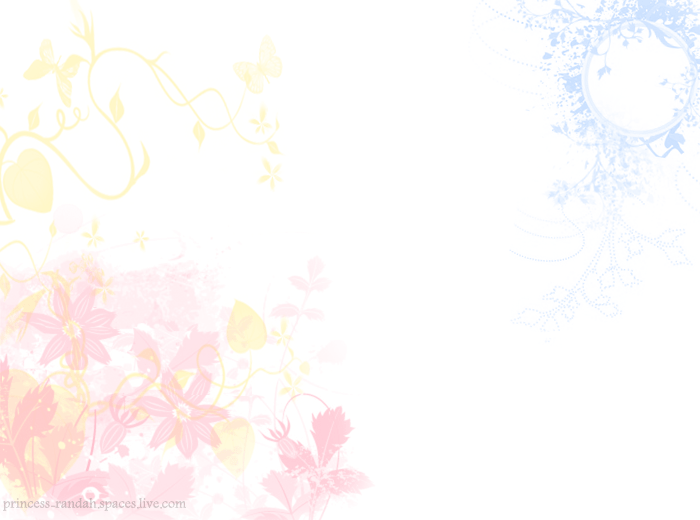 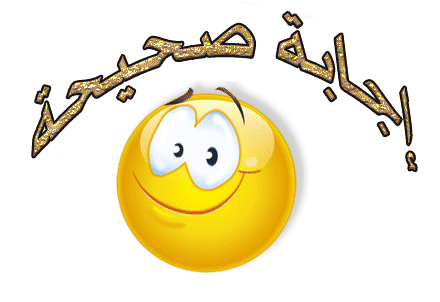 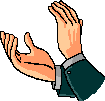 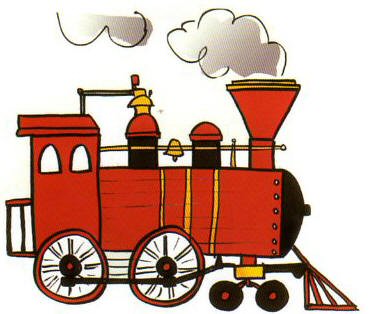 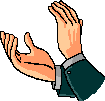 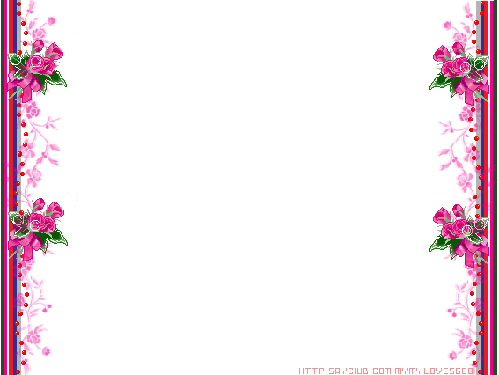 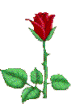 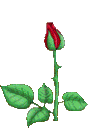 اجابة غير صحيحة
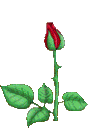 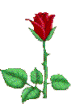 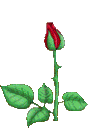 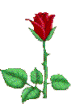 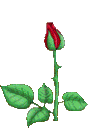 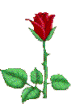 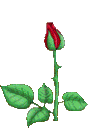 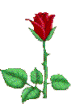 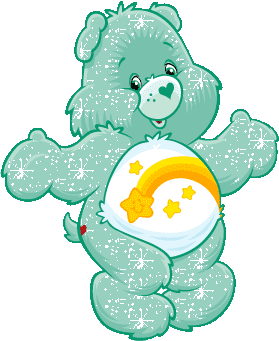 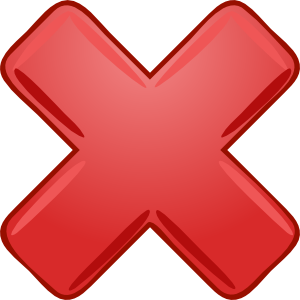 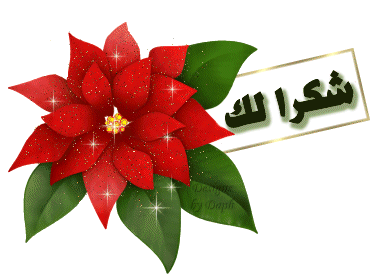 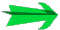 سير الفعالية
بعد قراءة الفقرة،ومعرفة الفكرة المركزية للفقرة تسير العربة للأمام
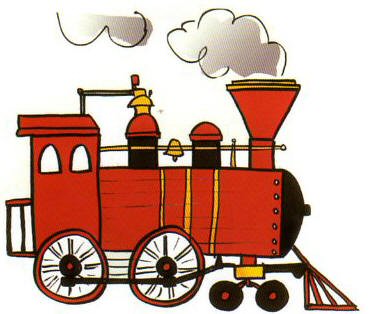 نقطة البداية
سير عربة القطار في حين معرفة الفكرة المركزية للفقرة.
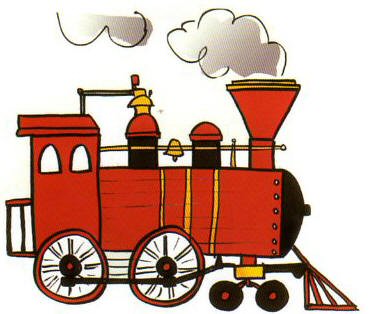 بعد أن تعرفنا على معنى الفكرة المركزية وعلى سير الفعالية هيا بنا نجرب في البداية أن نلعب لعبة قطار الأفكار المركزية
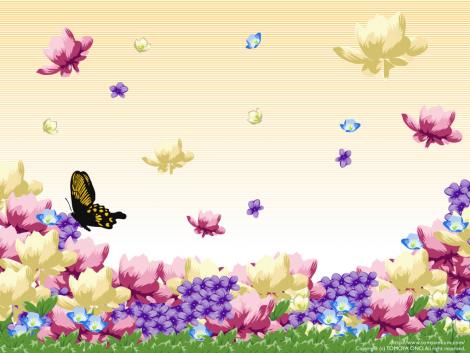 هيا بنا نلعب لعبة قطار الأفكار المركزية
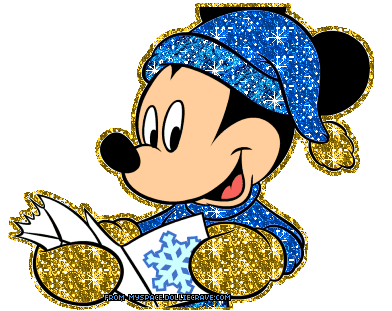 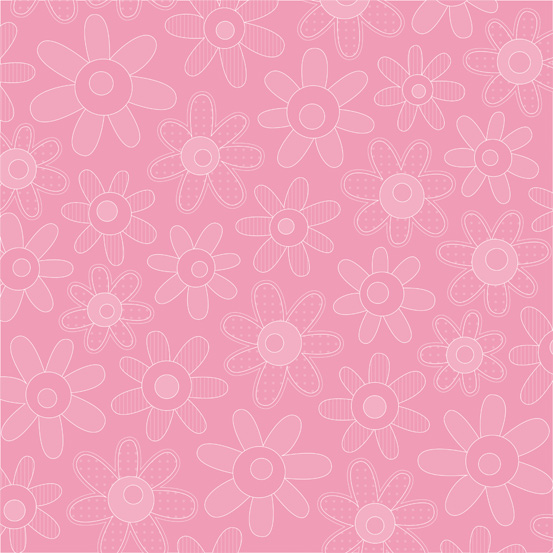 تعليمات
يقسم الصف إلى فرقتين:
فرقة أ  وفرقة ب
لكل فرقة خمس أسئلة ولكل سؤال يوجد 3 خيارات 
إذا اخطأ في الإجابة سيكون لديه فرصة اخرى للتجربة واذا لم يتوصل إلى الإجابة الصحيحة يبقى القطار دون أن يتقدم
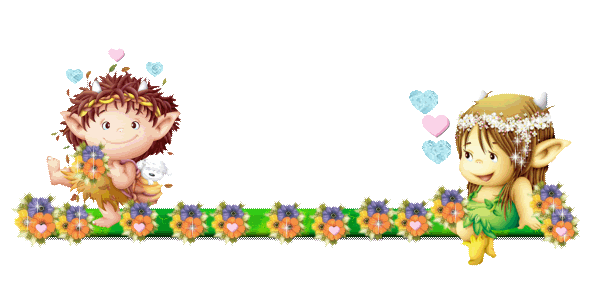 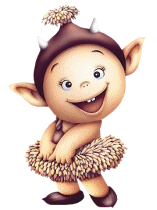 أرجو منكم الإلتزام بالهدوء
 ورفع الاصبع قبل الاجابة
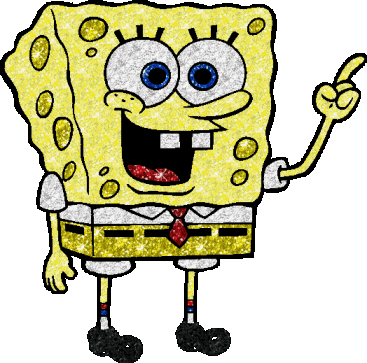 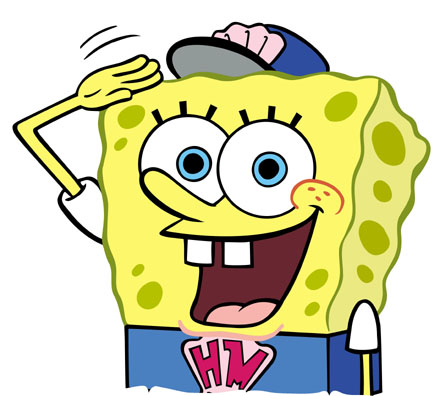 1.فرقة أ
رَكِبَ ماهِرٌ سيارةَ باصٍ مُزْدَحِمة بالرُّكَّابِ , فصعدت سيِّدَةٌ تَحمِلُ طِفلاً ,فلمْ تَجدْ لها مكاناً تجلِسُ فيهِ , رأى ماهِرٌ ذلك فلم يترَدَّد , ودعا السيدة للجلوس مكانه.
الصدق
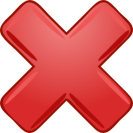 احترامُ الْكَبيرِ
الرحمة
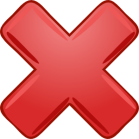 1.فرقة ب
سافرَ صديقُ سعيد إلى رحلةٍ مع والديه ووضع عند صديقهِ احمد مالاً وسافر , ولما رجعَ رده اليه كاملاً ,فشكره على ذلك.
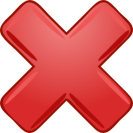 الرحمة
العفو عند المقدرة
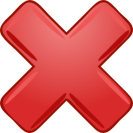 الامانة
2.فرقة أ
كان للجار زياد عدو ينام تحت شجرةٍ , فاقترب منه ثعبانٌ , فأسرع ونبهه للخطرِ, فنجا من الثعبانِ.
العفو عند المقدرة
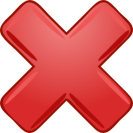 الرفق بالحيوان
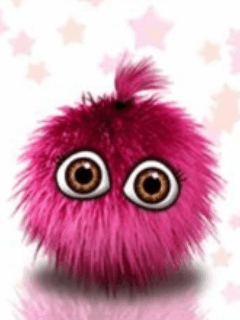 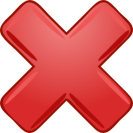 معركة
2.فرقة ب
ذهب سمير مع والديه في نزهةٍ إلى البحرِ وبينما كان سمير يلهو ويلعب قرب شاطىء البحر رأى طِفلاً يغرَقُ في البحرِ, فأسرع اليهِ وانقذهُ.
بر الوالدين
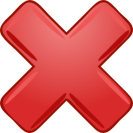 الرحمة
صديق السوء
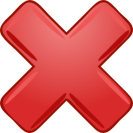 3.فرقة أ
الحيوانُ خَلْقٌ              له عليكَ حَقُّ
إن كَلَّ دعه يسترح        وداوِهِ إذا جُرِحْ
ولا يَجُع في داركا        أو يَظْمَ في جواركا
لسانهُ مقطوع              وما لهُ دُموع
الرفق بالحيوان
معركة
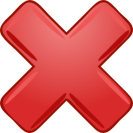 الاخلاق
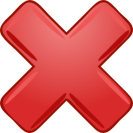 3.فرقة ب
ما رضاءُ اللهِ إلا        في رضاءِ الوالدينِ
ما بقاء الكونِ إلا        بحنانِ الابوين
والدا الإنسانِ بعد الله    اولى بالمحبةِ	
كل منْ يغضبُ أُماً      او اباً يغضب ربَّهْ
بر الوالدين
الصدق
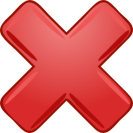 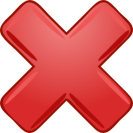 الطاعة
4.فرقة أ
وقعَ نزاع بين ديكين فتقاتلا, واضر القويُّ منهما بالضعيفِ ضرراً شديداً, فقهرهُ .
معركة
الحيوانات
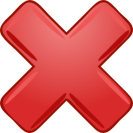 القوة
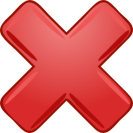 4.فرقة ب
عادَ نزارٌ من المدرسةِ فقال لامه:
رأيتُ الفاكهانيَّ يجعل التفاح الفاسد في موضع والتفاح السليم في موضع ويضيع وقته في العمل بامر لا يوجد منه فائدة 
فقالت له امُّه : يا بني أن التفاحة الفاسدة إذا خالطت السليمات افسدتها مثل قرين السوء يفسدُ من يعاشرهُ فاحذره. لذا قيل: من ساءت اخلاقهُ وجب فراقهُ.
صديق السوء
طلب العلم
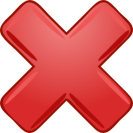 الفاكهة
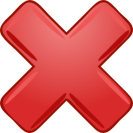 5.فرقة أ
وَجَدَ وَلَدٌ سُلَحْفاةً تَزْحَفُ في الْحَديقَةِ،وعندما حَمَلها أدْخَلَتِ السُّلَحْفاةُ رَأسَها وَأطْرافَها داخِلَ دِرْعِها خَوْفًا مِن الْوَلَد،فَأخَذَ الْوَلَدُ عصًا وأرادَ فَتْحَ الدِّرْعِ بِالْقوّة،فقالَ لَهُ أبوهُ:“هَذِهِ الطَّريقَةُ لا تُجْدي“.
1.إنكار الجميل
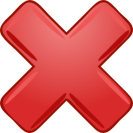 2.العنف
3.العَطْفُ واللطافة
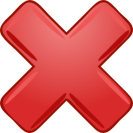 5.فرقة ب
أَخَذَ الْأبُ السُّلحْفاةَ وَوَضَعَها قُرْبَ الْمِدْفَأْةِ،وَبَعْدَ قَليلٍ أَخْرَجَتِ السُّلحْفاةُ رَاْسَها،وَأَطْرافَها مِنَ الْدِّرْع وَزَحَفَتْ عَلى الأرْضِ بِهُدوءٍ.
1.الرِفقُ بالحيوان
2.الْعُنْفْ
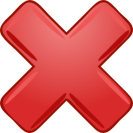 3.إنكار الجميل
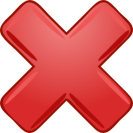 6.فرقة أ
فَقالَ الْأبُ:“النَّاسُ يا بُنيَّ كالسُّلحفاة،فلا تُحاوِل إرغامَ إنْسان على فِعلِ شَيْءٍ،بَلْ لاطِفْهُ وَأظْهِر لَهُ عَطْفَكَ تَجِد أنَّهُ يَفْعَلُ ما تُريد“.
1.الرِفقُ بالحيوان
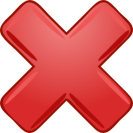 2.الْعُنْفْ
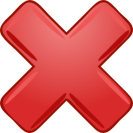 3.العَطْفُ واللطافة.
المغزى
6.فرقة ب
فَقالَ الْأبُ:“النَّاسُ يا بُنيَّ كالسُّلحفاة،فلا تُحاوِل إرغامَ إنْسان على فِعلِ شَيْءٍ،بَلْ لاطِفْهُ وَأظْهِر لَهُ عَطْفَكَ تَجِد أنَّهُ يَفْعَلُ ما تُريد“.
1.يجب إرغام الآخرين على كل الأمور التي أريدها.
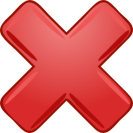 2.المعاملة مع الآخرين بالطف.
3.عدم احترام رَغبَةِ الْآخرين.
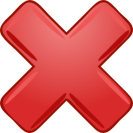 المغزى
7.فرقة أ
أَخَذَ الْأبُ السُّلحْفاةَ وَوَضَعَها قُرْبَ الْمِدْفَأْةِ،وَبَعْدَ قَليلٍ أَخْرَجَتِ السُّلحْفاةُ رَاْسَها،وَأَطْرافَها مِنَ الْدِّرْع وَزَحَفَتْ عَلى الأرْضِ بِهُدوءٍ.
1.حَنان الأب.
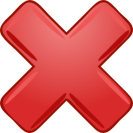 2.العنف
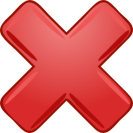 3.مساعدة الحيوان،ومعاملته بلطف.
7.فرقة ب
المغزى
وَجَدَ وَلَدٌ سُلَحْفاةً تَزْحَفُ في الْحَديقَةِ،وعندما حَمَلها أدْخَلَتِ السُّلَحْفاةُ رَأسَها وَأطْرافَها داخِلَ دِرْعِها خَوْفًا مِن الْوَلَد،فَأخَذَ الْوَلَدُ عصًا وأرادَ فَتْحَ الدِّرْعِ بِالْقوّة،فقالَ لَهُ أبوهُ:“هَذِهِ الطَّريقَةُ لا تُجْدي“.
1.عَدم استخدام طريقة العنف مع الحيوانات.
2.العصا مفيدة لفتح درع السّلحفاة.
3.السلحفاة تخاف من الولد.
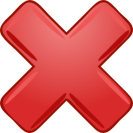 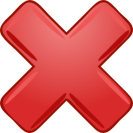 8.فرقة أ
المغزى
عادَ نزارٌ من المدرسةِ فقال لامه:
رأيتُ الفاكهانيَّ يجعل التفاح الفاسد في موضع والتفاح السليم في موضع ويضيع وقته في العمل بامر لا يوجد منه فائدة .
فقالت له امُّه : يا بني أن التفاحة الفاسدة إذا خالطت السليمات افسدتها مثل قرين السوء يفسدُ من يعاشرهُ فاحذره. لذا قيل: من ساءت اخلاقهُ وجب فراقهُ.
الابتعاد عن صديق الجيد.
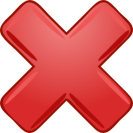 2.عدم وضع التفاح السيء مع التفاح السليم.
3.الإبتعاد عن صديق السوء.
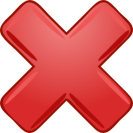 8.فرقة ب
المغزى
الحيوانُ خَلْقٌ              له عليكَ حَقُّ
إن كَلَّ دعه يسترح        وداوِهِ إذا جُرِحْ
ولا يَجُع في دارِكا        أو يَظْمَ في جوارِكا
لسانهُ مقطوع              وما لهُ دُموع
1.أن أرفق بالحيوان.
2.أن أساعد الكبير.
3.أن الحيوان لسانه ومقطوع لذلك لا يستطيع الكلام.
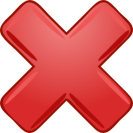 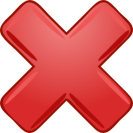 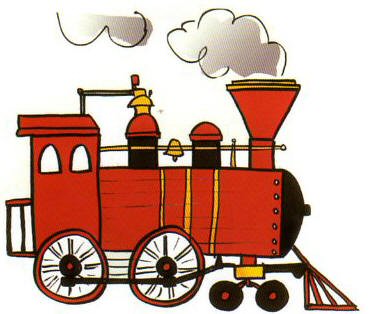 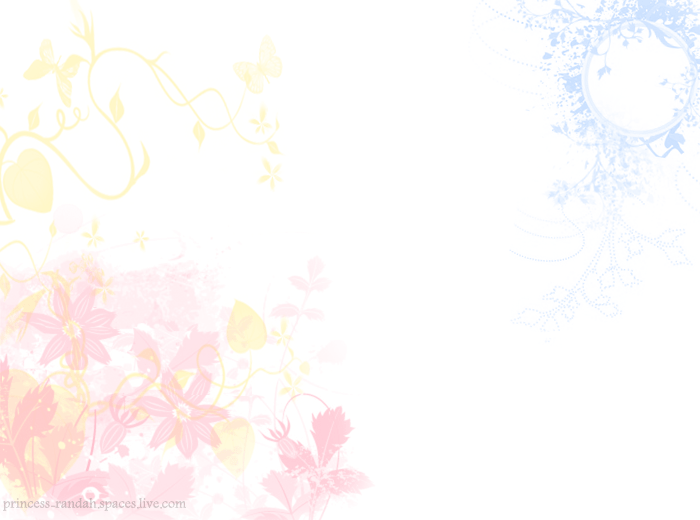 فرقة أ
النهاية
فرقة ب
سؤال 1ب
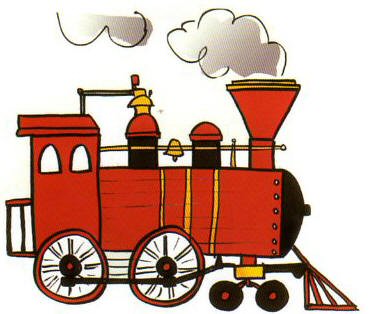 النهاية
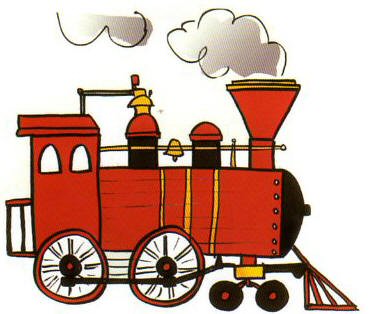 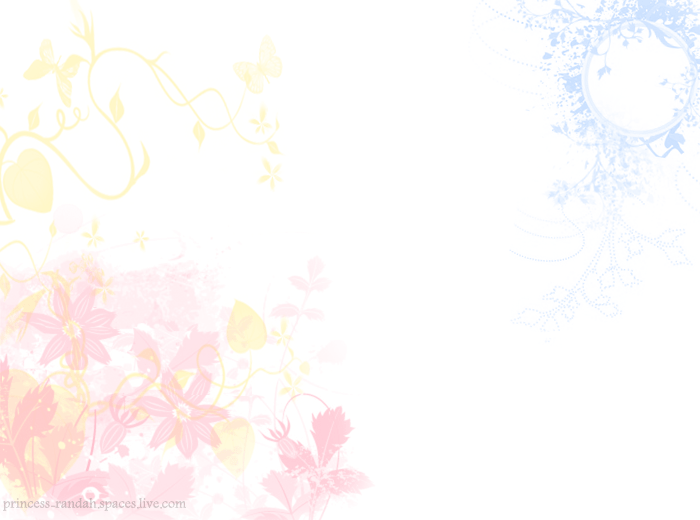 فرقة أ
النهاية
فرقة ب
سؤال 2أ
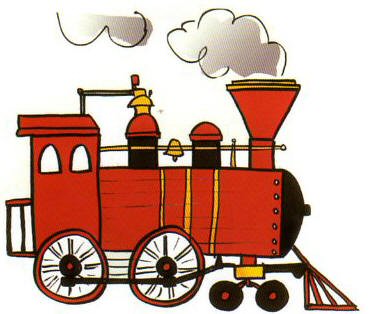 النهاية
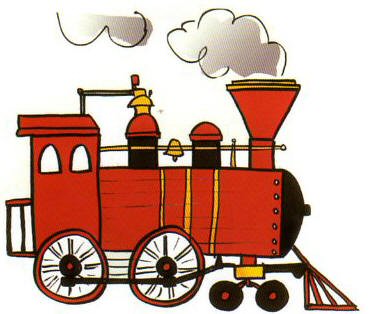 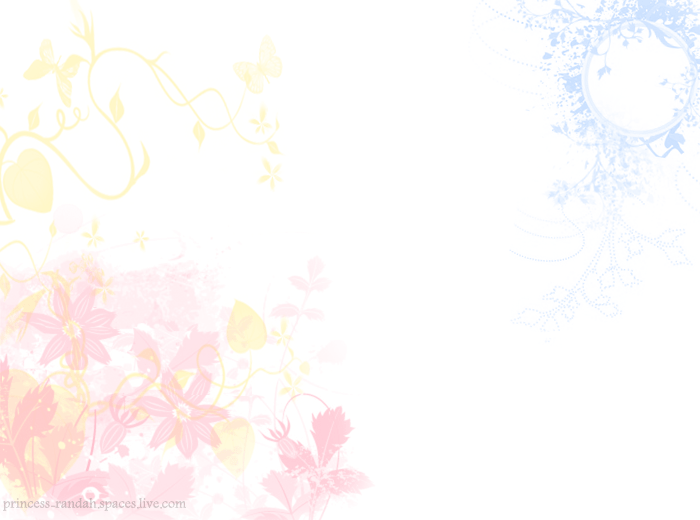 فرقة أ
النهاية
فرقة ب
سؤال 2 ب
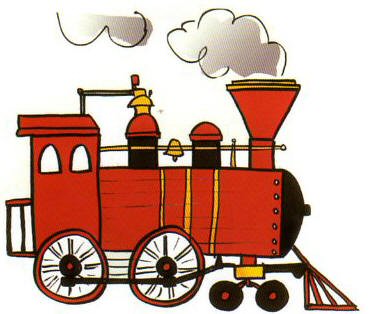 النهاية
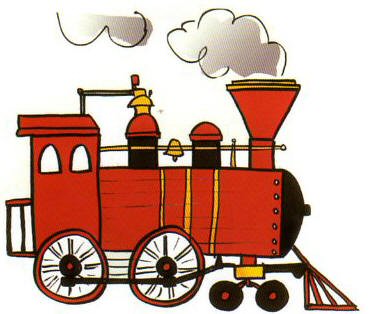 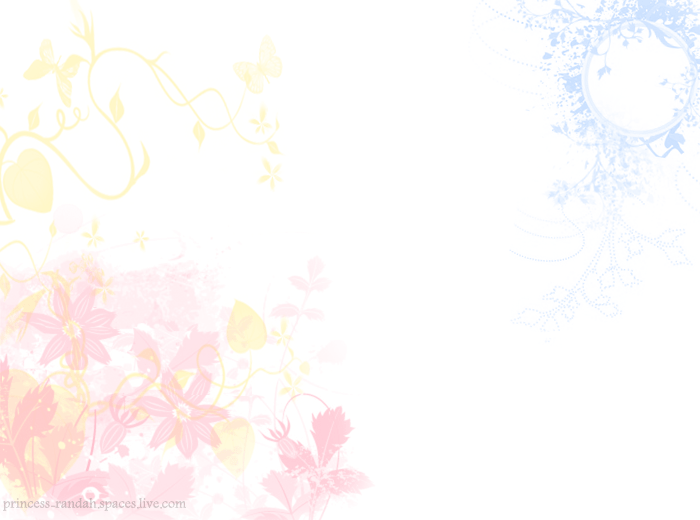 فرقة أ
النهاية
فرقة ب
سؤال3 أ
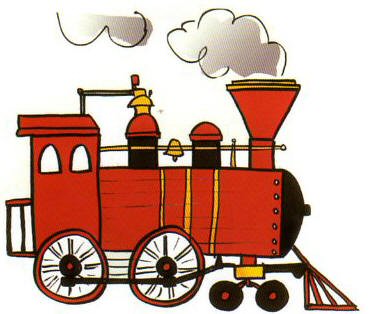 النهاية
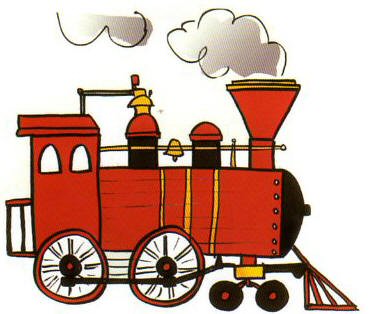 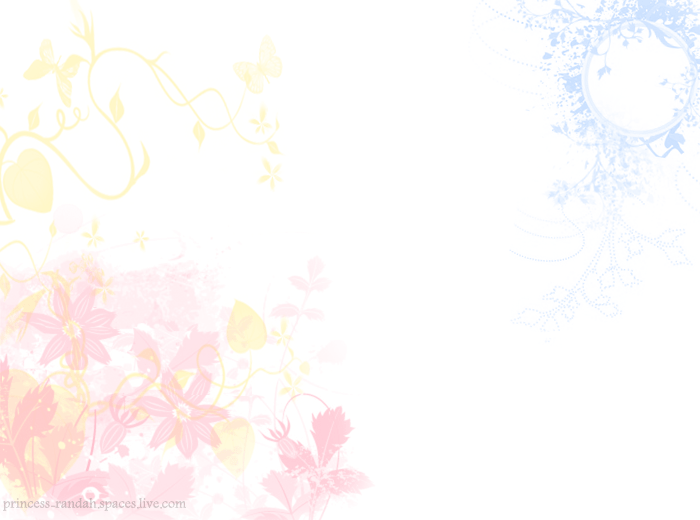 فرقة أ
فرقة ب
سؤال3 ب
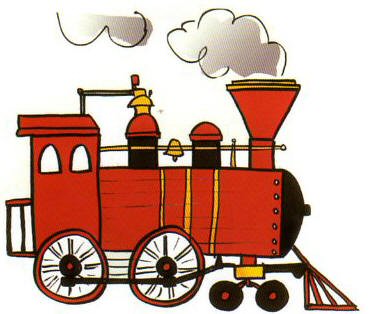 النهاية
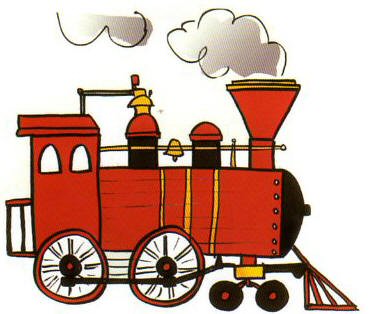 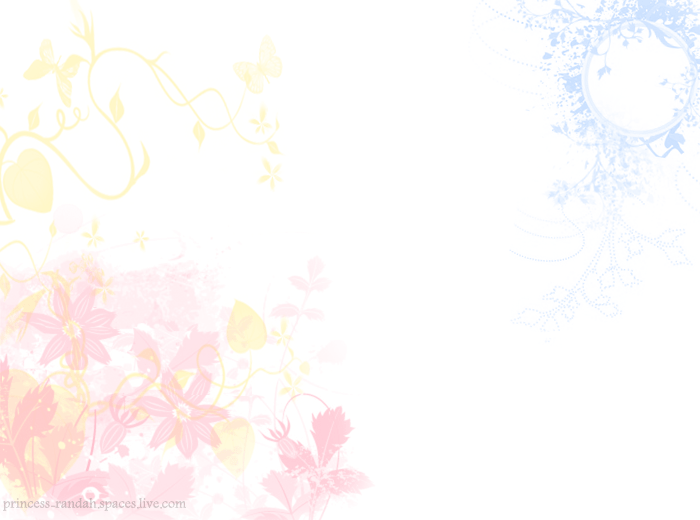 فرقة أ
فرقة ب
سؤال4أ
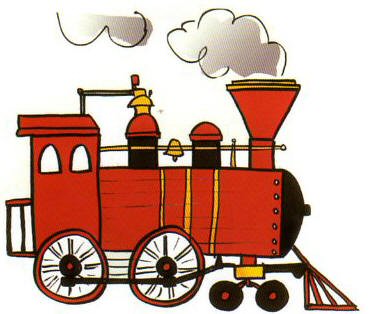 النهاية
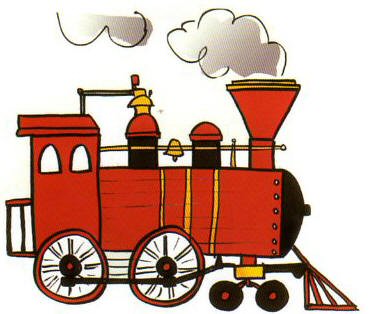 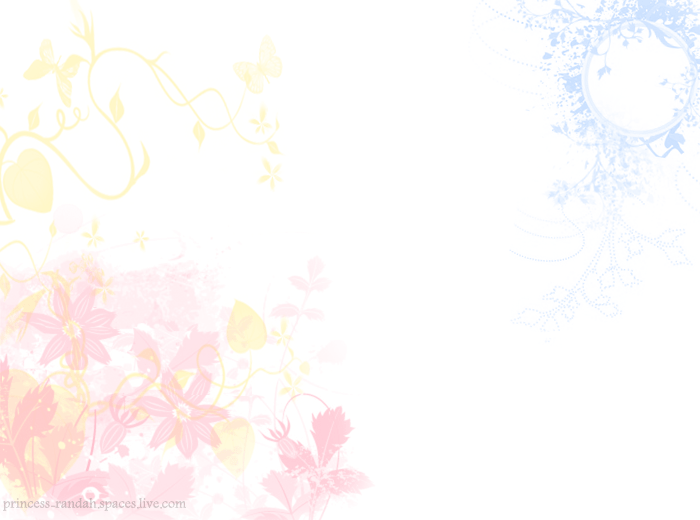 فرقة أ
فرقة ب
سؤال 4 ب
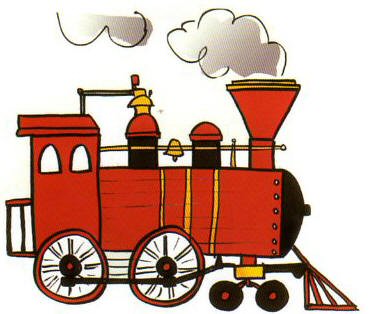 النهاية
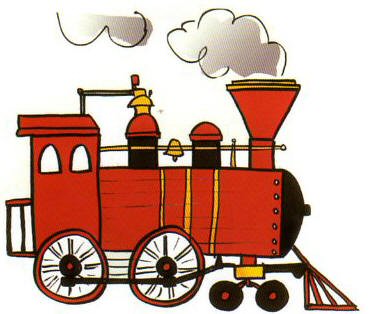 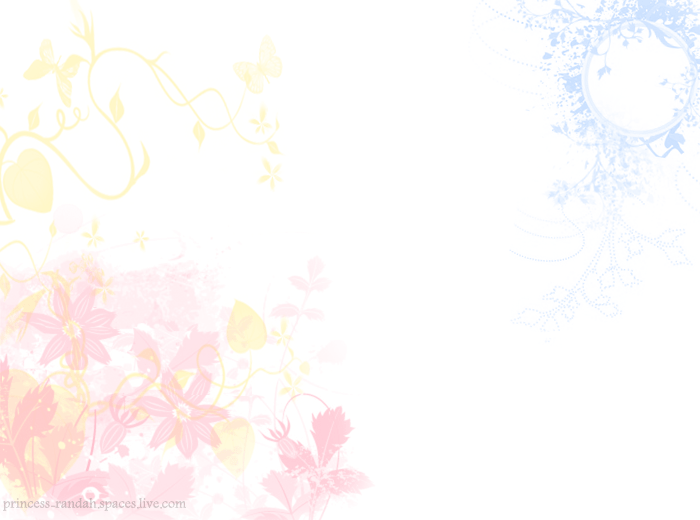 فرقة أ
فرقة ب
سؤال5 أ
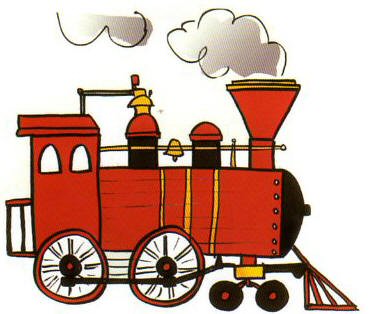 النهاية
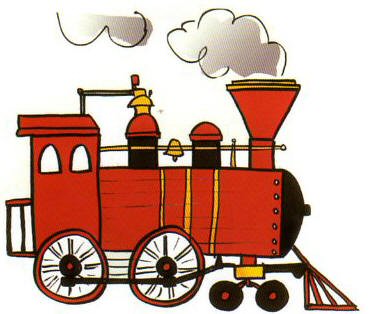 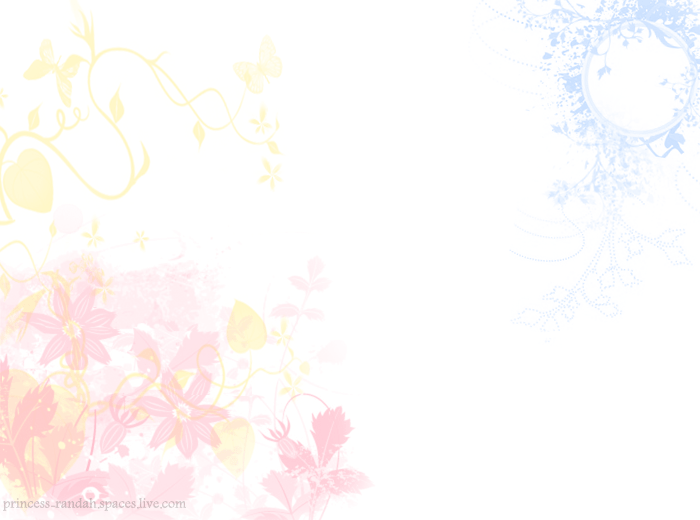 فرقة أ
فرقة ب
سؤال 5 ب
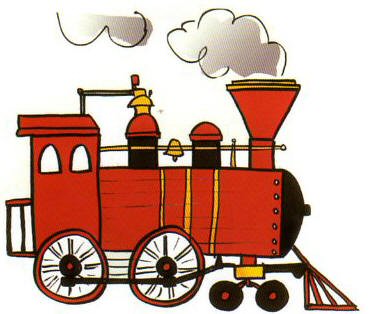 النهاية
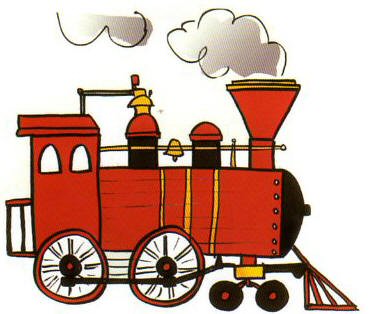 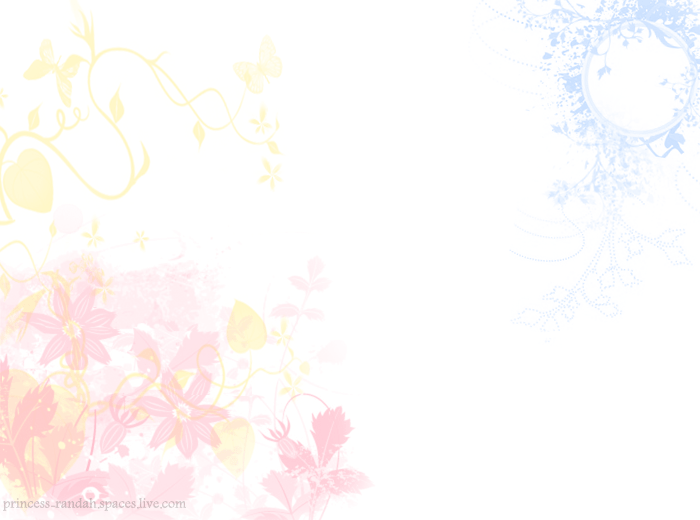 فرقة أ
فرقة ب
سؤال6أ
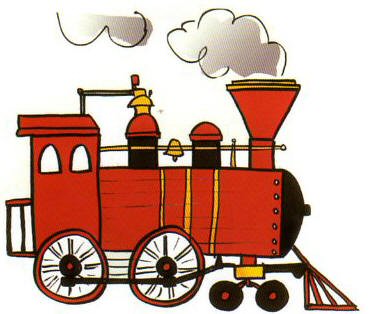 النهاية
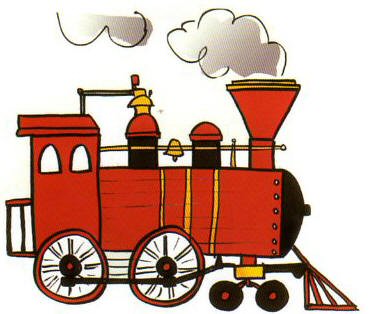 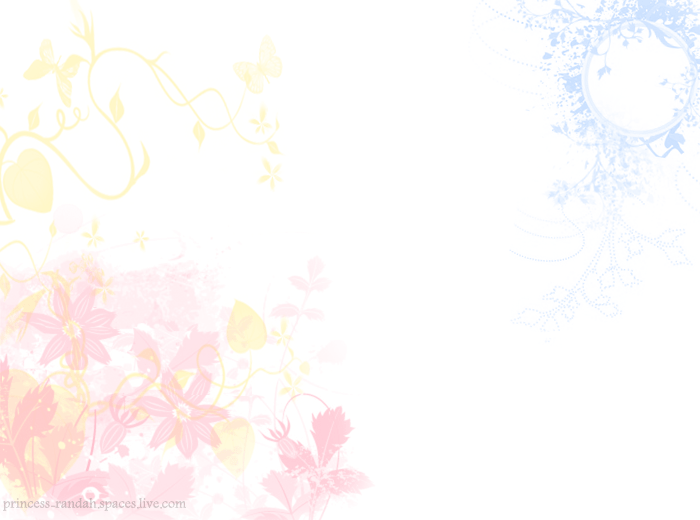 فرقة أ
فرقة ب
سؤال 6 ب
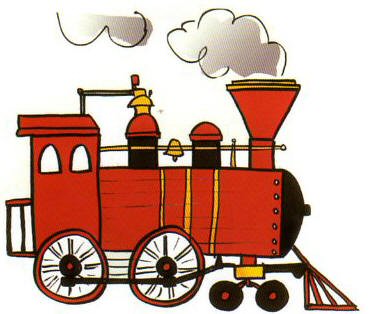 النهاية
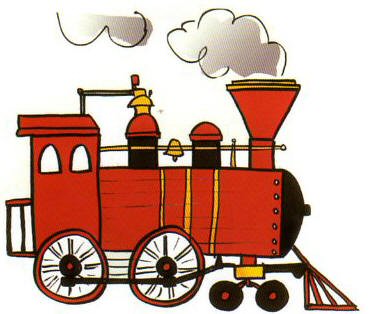 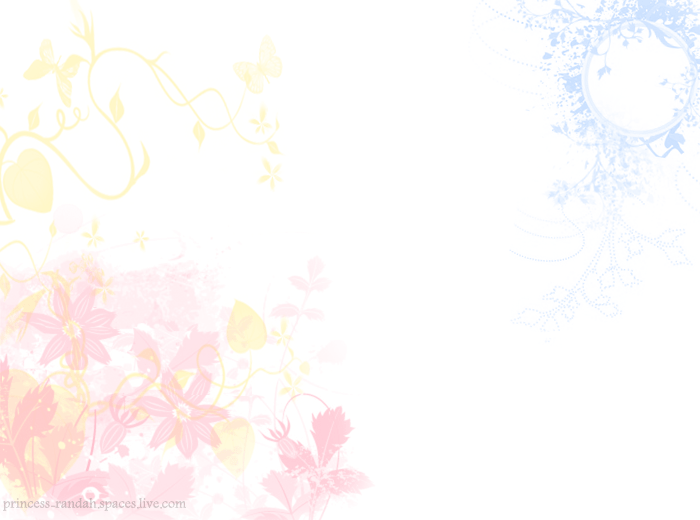 فرقة أ
فرقة ب
سؤال7 أ
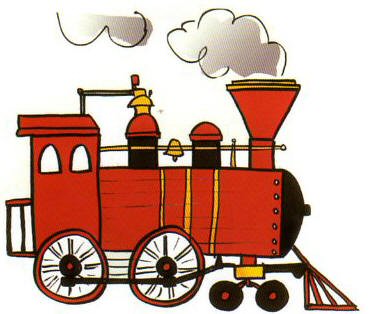 النهاية
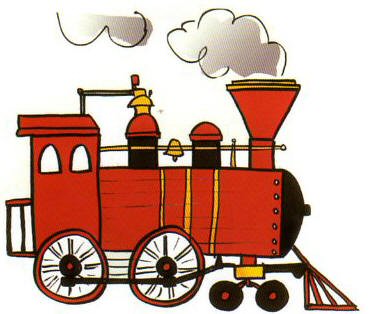 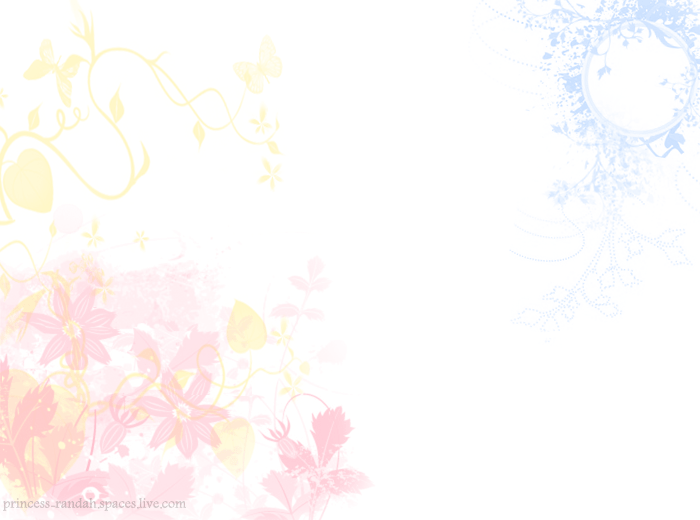 فرقة أ
فرقة ب
سؤال7 ب
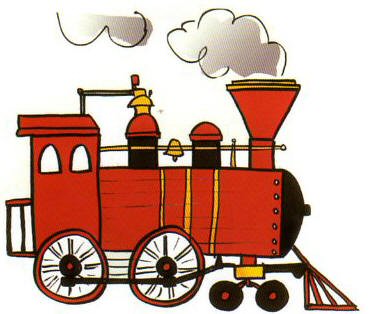 النهاية
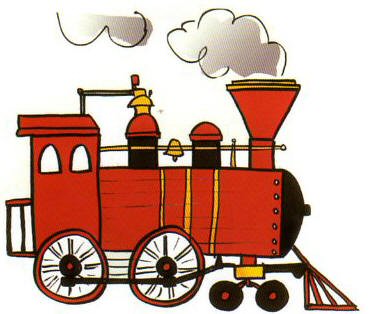 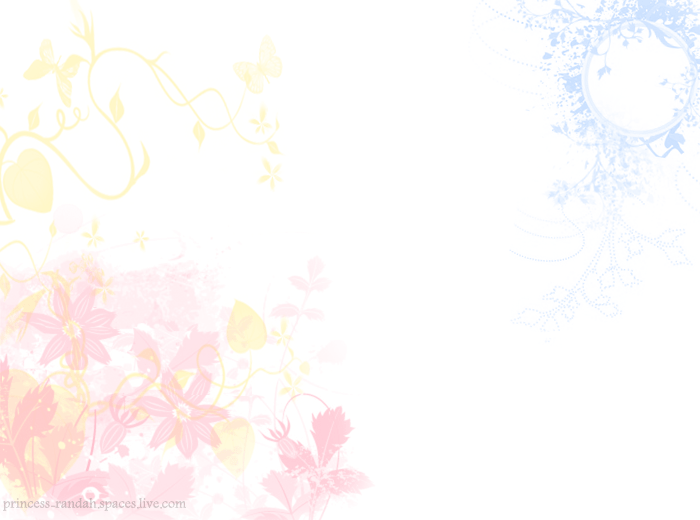 فرقة أ
فرقة ب
سؤال 8 أ
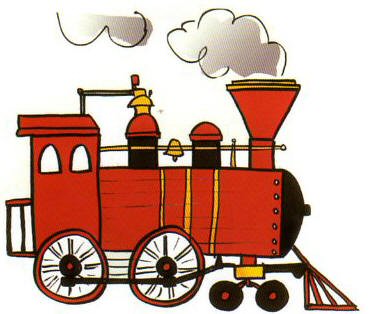 النهاية
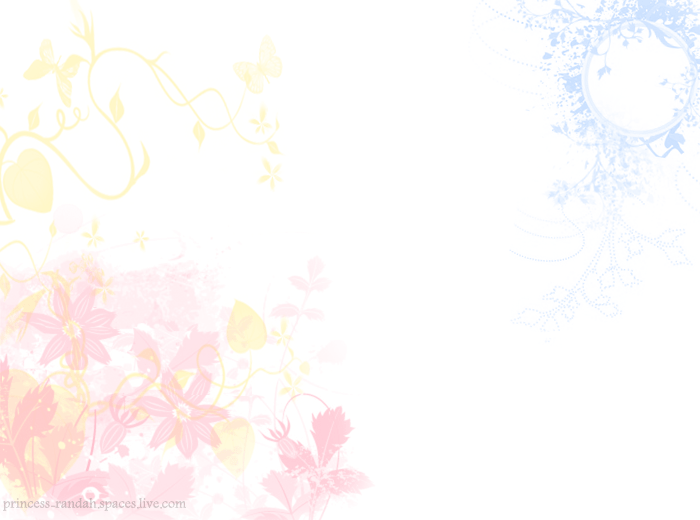 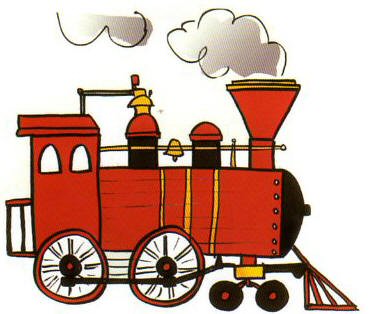 فرقة أ
فرقة ب
سؤال8 ب
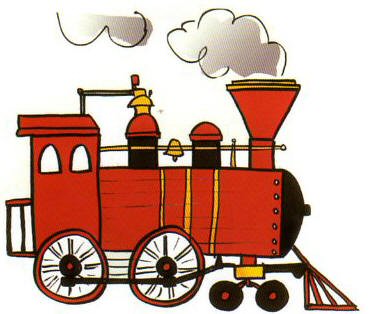 النهاية
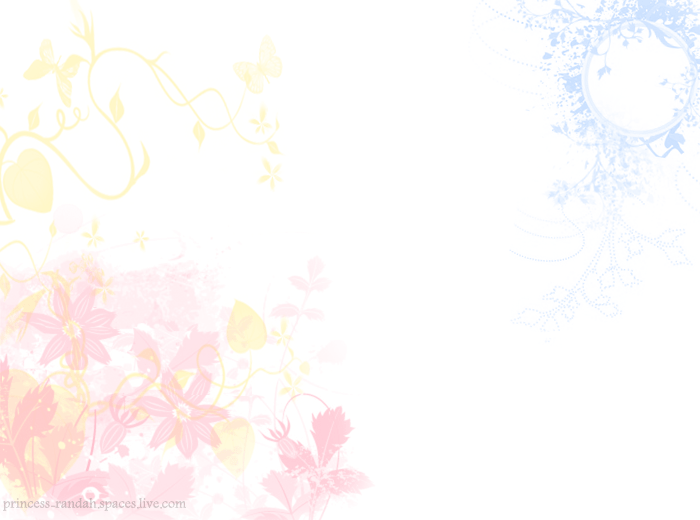 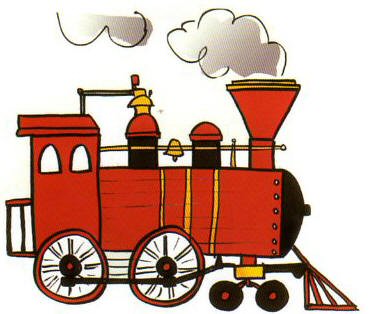 فرقة أ
فرقة ب
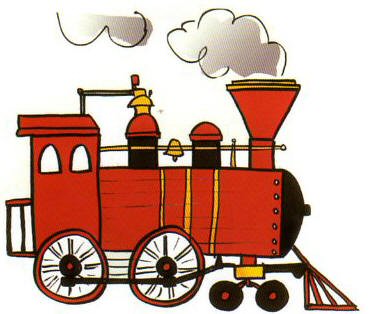 النهاية
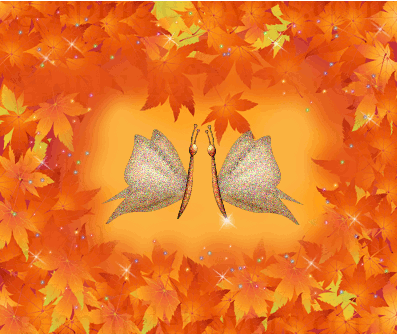 اجمال
تعلمنا اليوم عن الفكرة المركزية وقمنا بفعالية قطار الأفكار المركزية وفيها يتم  استنباط ألافكار المركزية من الفقرات المكتوبة.
والفكرة المركزية هي خلاصة مضمون النص وكي نعرفها نسأل انفسنا عن ما يتحدث النص
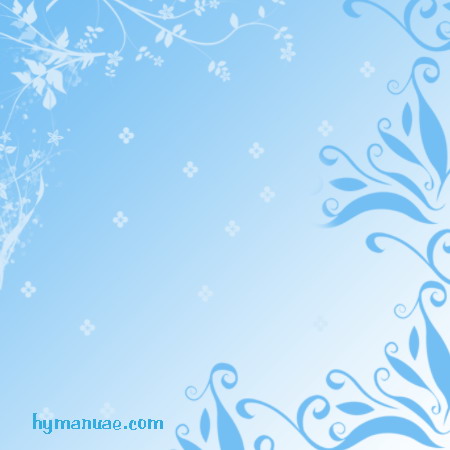 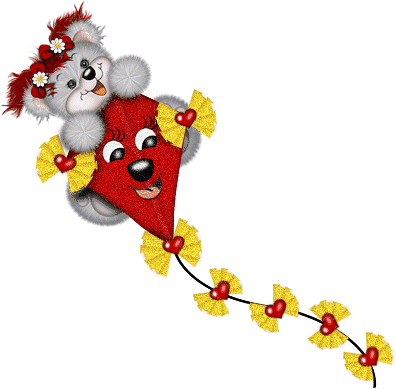 إلى اللقاء اعزائي الطلاب
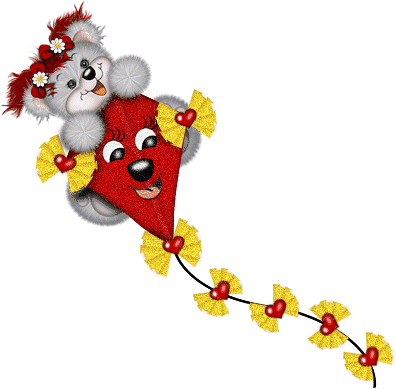 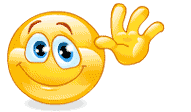